Properties of Regular Languages
Reading: Chapter 4
1
Topics
How to prove whether a given language is regular or not?

Closure properties of regular languages

Minimization of DFAs
2
Some languages are not regular
When is a language is regular? if we are able to construct one of the following: DFA or NFA or  -NFA or regular expression

When is it not?If we can show that no FA can be built for a language
3
How to prove languages are not regular?
What if we cannot come up with any FA? 
A)	Can it be language that is not regular? 
B)	Or is it that we tried wrong approaches?
How do we decisively prove that a language is not regular?
“The hardest thing of all is to find a black cat in a dark room, especially if there is no cat!”  	-Confucius
4
Example of a non-regular language
Let L = {w | w is of the form 0n1n , for all n≥0} 
Hypothesis: L is not regular
Intuitive rationale:	How do you keep track of a running count in an FA?
A more formal rationale:
By contradition, if L is regular then there should exist a DFA for L. 		
Let k = number of states in that DFA.
Consider the special word w= 0k1k 	=> w  L
DFA is in some state pi, after consuming the first i symbols in w
5
Uses Pigeon Hole Principle
Rationale…
Let {p0,p1,… pk} be the sequence of states that the DFA should have visited after consuming the first k symbols in w which is 0k
But there are only k states in the DFA!
==> at least one state should repeat somewhere along the path    (by 	           ++	       Principle) 
==> Let  the repeating state be pi=pJ for i < j
==> We can fool the DFA by inputing 0(k-(j-i))1k and still get it to accept  (note: k-(j-i) is at most k-1).
==> DFA accepts strings w/ unequal number of 0s and 1s, implying that the DFA is wrong!
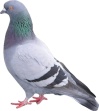 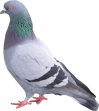 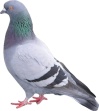 6
The Pumping Lemma for Regular Languages
What it is? The Pumping Lemma is a property of all regular languages.
How is it used? A technique that is used to show that a given language is not regular
7
Pumping Lemma for Regular Languages
Let L be a regular language

Then there exists some constant N such that for every string w  L s.t. |w|≥N, there exists a way to break w into three parts, w=xyz, such that:
y≠ 
|xy|≤N
For all k≥0, all strings of the form xykz  L
This property should hold for all regular languages.
8
Definition: N is called the “Pumping Lemma Constant”
Pumping Lemma: Proof
L is regular => it should have a DFA. 
Set N := number of states in the DFA
Any string wL, s.t. |w|≥N, should have the form: 	w=a1a2…am, where m≥N
Let the states traversed after reading the first N symbols be:    {p0,p1,… pN}
==> There are N+1 p-states, while there are only N DFA states
==> at least one state has to repeat i.e, pi= pJwhere 0≤i<j≤N (by PHP)
9
Pumping Lemma: Proof…
=> We should be able to break w=xyz as follows:
x=a1a2..ai;  	y=ai+1ai+2..aJ;  	z=aJ+1aJ+2..am
x’s path will be p0..pi 
y’s path will be pi pi+1..pJ (but pi=pJ implying a loop)
z’s path will be pJpJ+1..pm 
Now consider another      string wk=xykz , where k≥0
Case k=0
DFA will reach the accept state pm
Case k>0
DFA will loop for yk, and finally reach the accept state pm for z
In either case, wk L
yk (for k loops)
z
x
p0
pi
pm
=pj
This proves part (3) of the lemma
10
yk (for k loops)
z
x
p0
pi
pm
=pj
Pumping Lemma: Proof…
For part (1): 
Since i<j, y ≠ 

For part (2):
By PHP, the repetition of states has to occur within the first N symbols in w
==> |xy|≤N
11
The Purpose of the Pumping Lemma for RL
To prove that some languages cannot be regular.
12
How to use the pumping lemma?
Think of playing a 2 person game
Role 1: 	We claim that the language cannot be regular

Role 2: 	An adversary who claims the language is regular		

We show that the adversary’s statement will lead to a contradiction that implyies pumping lemma cannot hold for the language.

We win!!
13
How to use the pumping lemma?	(The Steps)
(we) L is not regular.
(adv.) Claims that L is regular and gives you a value for N as its P/L constant
(we) Using N, choose a string w  L s.t., 
|w| ≥ N, 
Using w as the template, construct other words wk of the form xykz and show that at least one such wk  L 
		=> this implies we have successfully broken the pumping lemma for the language, and hence that the adversary is wrong.
(Note: In this process, we may have to try many values of k, starting with k=0, and then 2, 3, .. so on, until wk  L )
14
Note: We don’t have any control over N, except that it is positive.	We also don’t have any control over how to split w=xyz, 		but xyz should respect the P/L conditions (1) and (2).
Using the Pumping Lemma
What WE do?


3. Using N, we construct our template string w
4. Demonstrate to the adversary, either through pumping up or down on w, that some string wk  L(this should happen regardless of w=xyz)
What the Adversary does?
1. Claims L is regular
2. Provides N
15
Note: This N can be anything (need not necessarily be the #states in the DFA. 		It’s the adversary’s choice.)
Example of using the Pumping Lemma to prove that a language is not regular
Let Leq = {w | w is a binary string with equal number of 1s and 0s} 
Your Claim: Leq is not regular
Proof: 
By contradiction, let Leq be regular
P/L constant should exist
Let N = that P/L constant
Consider input w = 0N1N    	(your choice for the template string)
By pumping lemma, we should be able to break w=xyz, such that:
y≠ 
|xy|≤N
For all k≥0, the string xykz is also in L
 adv.
 adv.
 you
you
16
Template string w = 0N1N  = 00  ….     011  …    1
N
N
Proof…
Because |xy|≤N, xy should contain only 0s
(This and because y≠ ,  implies y=0+)
Therefore x can contain at most N-1 0s
Also, all the N 1s must be inside z
By (3), any string of the form xykz  Leq for all k≥0 
Case k=0: xz has at most N-1 0s but has N 1s
Therefore, xy0z  Leq
This violates the P/L (a contradiction)
 you
Setting k=0 is referred to as“pumping down”
Another way of proving this will be to show that if the #0s is arbitrarily pumped up (e.g., k=2),then the #0s will become exceed the #1s
Setting k>1 is referred to as“pumping up”
17
Exercise 2
Prove L = {0n10n | n≥ 1} is not regular

Note: This n is not to be confused with the pumping lemma constant N. That can be different.

In other words, the above question is same as proving:
L = {0m10m | m≥ 1} is not regular
18
Example 3: Pumping Lemma
Claim: L = { 0i | i is a perfect square} is not regular
Proof: 
By contradiction, let L be regular. 
P/L should apply
Let N = P/L constant
Choose w=0N2
By pumping lemma, w=xyz satisfying all three rules
By rules (1) & (2), y has between 1 and N 0s
By rule (3), any string of the form xykz is also in L for all k≥0 
Case k=0: 
#zeros (xy0z) 	= 	#zeros (xyz) - #zeros (y)
                 N2 – N    ≤     #zeros (xy0z)    ≤   N2 - 1
(N-1)2   <   N2 - N   ≤    #zeros (xy0z)     ≤    N2 - 1   <   N2
xy0z   L
But the above will complete the proof ONLY IF N>1. 
… (proof contd.. Next slide)
19
Example 3: Pumping Lemma
(proof contd…)
If the adversary pick N=1, then (N-1)2   ≤   N2 – N, and therefore the #zeros(xy0z) could end up being a perfect square!
This means that pumping down (i.e., setting k=0) is not giving us the proof!
So lets try pumping up next…
Case k=2:
#zeros (xy2z) 	=   #zeros (xyz) +  #zeros (y)
                 N2 + 1    ≤     #zeros (xy2z)    ≤   N2 + N
N2   <   N2 + 1 ≤    #zeros (xy2z)     ≤    N2 + N   <   (N+1)2
xy2z   L


(Notice that the above should hold for all possible N values of N>0. Therefore, this completes the proof.)
20
Closure properties of Regular Languages
21
Closure properties for Regular Languages (RL)
This is different from Kleene closure
Closure property:
If a set of regular languages are combined using an operator, then the resulting language is also regular
Regular languages are closed under:
Union, intersection, complement, difference
Reversal
Kleene closure
Concatenation
Homomorphism
Inverse homomorphism
Now, lets prove all of this!
22
RLs are closed under union
IF L and M are two RLs THEN:

they both have two corresponding regular expressions, R and S respectively

(L U M) can be represented using the regular expression R+S 

Therefore, (L U M) is also regular
How can this be proved using FAs?
23
DFA for L
DFA for L
qF1
qF1
q0
qi
qF2
q0
qi
qF2
…
…
qFk
qFk
RLs are closed under complementation
If L is an RL over ∑, then L=∑*-L
To show L is also regular, make the following construction
Convert every final state into non-final, and 
	every non-final state into a final state
Assumes q0 is a non-final state. If not, do the opposite.
24
RLs are closed under intersection
A quick, indirect way to prove:
By DeMorgan’s law: 
L ∩ M = (L U M) 
Since we know RLs are closed under union and complementation, they are also closed under intersection
A more direct way would be construct a finite automaton for L ∩ M
25
DFA construction for L ∩ M
AL = DFA for L = {QL, ∑ , qL,FL, δL }
AM = DFA for M = {QM, ∑ , qM,FM, δM }
Build AL ∩ M = {QLx QM,∑, (qL,qM), FLx FM,δ} such that:
δ((p,q),a) = (δL(p,a), δM(q,a)), where p in QL, and q in QM
This construction ensures that a string w will be accepted if and only if w reaches an accepting state in both input DFAs.
26
DFA construction for L ∩ M
DFA for L
DFA for M
qF1
pF1
a
a
q0
qi
qF2
qj
p0
pi
pF2
pj
…
…
DFA for LM
(qF1 ,pF1)
a
(qi ,pi)
(qj ,pj)
(q0 ,p0)
…
27
RLs are closed under set difference
Closed under intersection
We observe:
L - M = L ∩ M 

Therefore, L - M is also regular
Closed under complementation
28
RLs are closed under reversal
Reversal of a string w is denoted by wR
E.g., w=00111, wR=11100
Reversal of a language:
LR = The language generated by reversing all strings in L

Theorem: If L is regular then LR is also regular
29
New -NFA for LR
Convert the old set of final statesinto non-final states
 -NFA Construction for LR
DFA for L
qF1

a
New start
state

q0
qi
qj
qF2
q’0

…
Make theold start stateas the only new final state
qFk
Reverse all transitions
What to do if q0 was one of the final states in the input DFA?
30
If L is regular, LR is regular (proof using regular expressions)
Let E be a regular expression for L
Given E, how to build ER? 
Basis: If E= , Ø, or a, then ER=E
Induction: Every part of E (refer to the part as “F”) can be in only one of the three following forms:
F = F1+F2	
FR = F1R+F2R
F = F1F2
FR = F2RF1R
F = (F1)*
(FR)* = (F1R)*
31
Homomorphisms
Substitute each symbol in ∑ (main alphabet) by a corresponding string in T (another alphabet)
h: ∑--->T*
Example:
Let ∑={0,1} and T={a,b} 
Let a homomorphic function h on ∑ be:
 h(0)=ab, h(1)=
If w=10110, then h(w) = abab = abab
In general,
h(w) = h(a1) h(a2)… h(an)
32
RLs are closed under homomorphisms
Theorem: If L is regular, then so is h(L)
Proof: If E is a RE for L, then show L(h(E)) = h(L(E))
Basis: If E= , Ø, or a, then the claim holds.
Induction: There are three forms of E:
E = E1+E2	
L(h(E)) = L(h(E1) + h(E2)) = L(h(E1)) U L(h(E2)) ----- (1)
h(L(E)) = h(L(E1) + L(E2)) = h(L(E1)) U h(L(E2)) ----- (2)
By inductive hypothesis, L(h(E1))= h(L(E1)) and L(h(E2))= h(L(E2)) 
Therefore, L(h(E)= h(L(E)
E = E1E2
E = (E1)*
Think of a DFA based	construction
Similar argument
33
Given a DFA for L, how to convert it into an FA for h(L)?
FA Construction for h(L)
Replace every edge “a” by a path labeled h(a) in the new DFA
DFA for L
qF1
a
q0
qi
qj
qF2
h(a)
…
qFk
Build a new FA that simulates h(a) for every symbol a transition in 		the above DFA
 The resulting FA may or may not be a DFA, but will be a FA for h(L)
34
Given a DFA for M, how to convert it into an FA for h-1(M)?
The set of strings in ∑* whose homomorphic translation results in the strings of M
Inverse homomorphism
Let h: ∑--->T*
Let M be a language over alphabet T 
h-1(M) = {w | w  ∑* s.t., h(w)  M }
Claim: If M is regular, then so is h-1(M)
Proof:
Let A be a DFA for M
Construct another DFA A’ which encodes h-1(M)
A’ is an exact replica of A, except that its transition functions are s.t. for any input symbol a in ∑, A’ will simulate h(a) in A. 
δ(p,a) = δ(p,h(a))
35
Decision properties of regular languages
Any “decision problem” looks like this:
Yes
Decision problem solver
Input(generallya question)
No
36
Membership question
Decision Problem: Given L, is w in L?
Possible answers: Yes or No
Approach:
Build a DFA for L
Input w to the DFA
If the DFA ends in an accepting state, then yes; otherwise no.
37
Emptiness test
Decision Problem: Is L=Ø ?
Approach:
On a DFA for L:
From the start state, run a reachability test, which returns:
success: if there is at least one final state that is reachable from the start state
failure:  otherwise
L=Ø if and only if the reachability test fails
How to implement the reachability test?
38
Finiteness
Decision Problem: Is L finite or infinite?
Approach:
On a DFA for L:
Remove all states unreachable from the start state
Remove all states that cannot lead to any accepting state.
After removal, check for cycles in the resulting FA
L is finite if there are no cycles; otherwise it is infinite
Another approach
Build a regular expression and look for Kleene closure
How to implement steps 2 and 3?
39
Finiteness test - examples
X
FINITE
0
X
q6
1
Ex 2) Is the language of this DFA finite or infinite?
Ex 1) Is the language of this DFA finite or infinite?
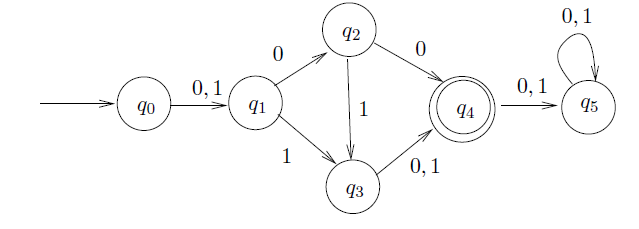 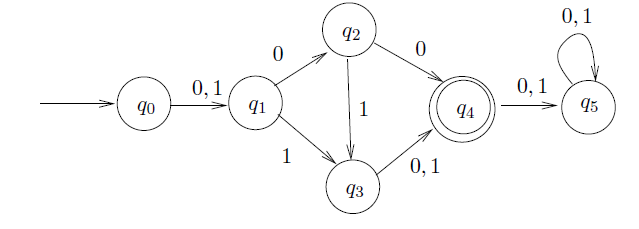 X
INFINITE
0
due to this
40
1
Equivalence & Minimization of DFAs
41
Applications of interest
Comparing two DFAs:
L(DFA1) == L(DFA2)?


How to minimize a DFA?
Remove unreachable states
Identify & condense equivalent states into one
42
When to call two states in a DFA “equivalent”?
Two states p and q are said to be equivalent iff: 
Any string w accepted by starting at p is also accepted by starting at q; 



Any string w rejected by starting at p is also rejected by starting at q.
p
w
Past doesn’t matter - only future does!
AND
q
p
w
q
 p≡q
43
Computing equivalent states in a DFA
Table Filling Algorithm
0
1
0
1
0
A
C
E
G
0
1
1
1
0
1
1
0
B
D
F
H
1
0
0
Pass #0
Mark  accepting states ≠ non-accepting states  
Pass #1
Compare every pair of states
Distinguish by one symbol transition
Mark = or ≠ or blank(tbd)
Pass #2
Compare every pair of states
Distinguish by up to two symbol transitions (until different or same or tbd) 
…. 
(keep repeating until table complete)
44
Table Filling Algorithm - step by step
0
1
0
1
0
A
C
E
G
0
1
1
1
0
1
1
0
B
D
F
H
1
0
0
45
Table Filling Algorithm - step by step
0
1
0
1
0
A
C
E
G
0
1
1
1
0
1
1
0
B
D
F
H
1
0
0
Mark X between accepting vs. non-accepting state
46
Table Filling Algorithm - step by step
0
1
0
1
0
A
C
E
G
0
1
1
1
0
1
1
0
B
D
F
H
1
0
0
Mark X between accepting vs. non-accepting state
Look 1- hop away for distinguishing states or strings
47
Table Filling Algorithm - step by step
0
1
0
1
0
A
C
E
G
0
1
1
1
0
1
1
0
B
D
F
H
1
0
0
Mark X between accepting vs. non-accepting state
Look 1- hop away for distinguishing states or strings
48
Table Filling Algorithm - step by step
0
1
0
1
0
A
C
E
G
0
1
1
1
0
1
1
0
B
D
F
H
1
0
0
Mark X between accepting vs. non-accepting state
Look 1- hop away for distinguishing states or strings
49
Table Filling Algorithm - step by step
0
1
0
1
0
A
C
E
G
0
1
1
1
0
1
1
0
B
D
F
H
1
0
0
Mark X between accepting vs. non-accepting state
Look 1- hop away for distinguishing states or strings
50
Table Filling Algorithm - step by step
0
1
0
1
0
A
C
E
G
0
1
1
1
0
1
1
0
B
D
F
H
1
0
0
Mark X between accepting vs. non-accepting state
Look 1- hop away for distinguishing states or strings
51
Table Filling Algorithm - step by step
0
1
0
1
0
A
C
E
G
0
1
1
1
0
1
1
0
B
D
F
H
1
0
0
Mark X between accepting vs. non-accepting state
Look 1- hop away for distinguishing states or strings
52
Table Filling Algorithm - step by step
0
1
0
1
0
A
C
E
G
0
1
1
1
0
1
1
0
B
D
F
H
1
0
0
Mark X between accepting vs. non-accepting state
Pass 1: 	Look 1- hop away for distinguishing states or strings
Pass 2:
	Look 1-hop away again for distinguishing states or strings
continue….
53
Table Filling Algorithm - step by step
0
1
0
1
0
A
C
E
G
0
1
1
1
0
1
1
0
B
D
F
H
1
0
0
Mark X between accepting vs. non-accepting state
Pass 1: 	Look 1- hop away for distinguishing states or strings
Pass 2:
	Look 1-hop away again for distinguishing states or strings
continue….
Equivalences: 
 A=B
 C=H
 D=G
54
Table Filling Algorithm - step by step
0
1
0
1
0
1
0
0
1
A
C
E
G
A
C
E
0
0
1
1
1
1
0
0
1
1
0
1
B
D
F
H
D
F
1
0
1
0
0
Retrain only one copy for 	each equivalence set of states
Equivalences: 
 A=B
 C=H
 D=G
55
Table Filling Algorithm – special case
0
1
0
1
0
A
C
E
G
0
1
1
1
0
1
1
0
?
B
D
F
H
1
0
0
Q) What happens if the input DFA	has more than one final state?     Can all final states initially be treated	as equivalent to one another?
56
Depth-first traversal from the start state
Table filling algorithm
Putting it all together …
How to minimize a DFA?
Goal: Minimize the number of states in a DFA
Algorithm:
Eliminate states unreachable from the start state
Identify and remove equivalent states
Output the resultant DFA
57
Are Two DFAs Equivalent?
DFA1
Unified DFA
q0
…
Is q0 ≡ q0’? : if yes, then DFA1≡DFA2
 : else, not equiv.
DFA2
q0’
…
Make a new dummy DFA by just putting together both DFAs
Run table-filling algorithm on the unified DFA
IF the start states of both DFAs are found to be equivalent, 		THEN:	DFA1≡ DFA2			ELSE:	different
58
Summary
How to prove languages are not regular?
Pumping lemma & its applications

Closure properties of regular languages

Simplification of DFAs
How to remove unreachable states?
How to identify and collapse equivalent states?
How to minimize a DFA?
How to tell whether two DFAs are equivalent?
59